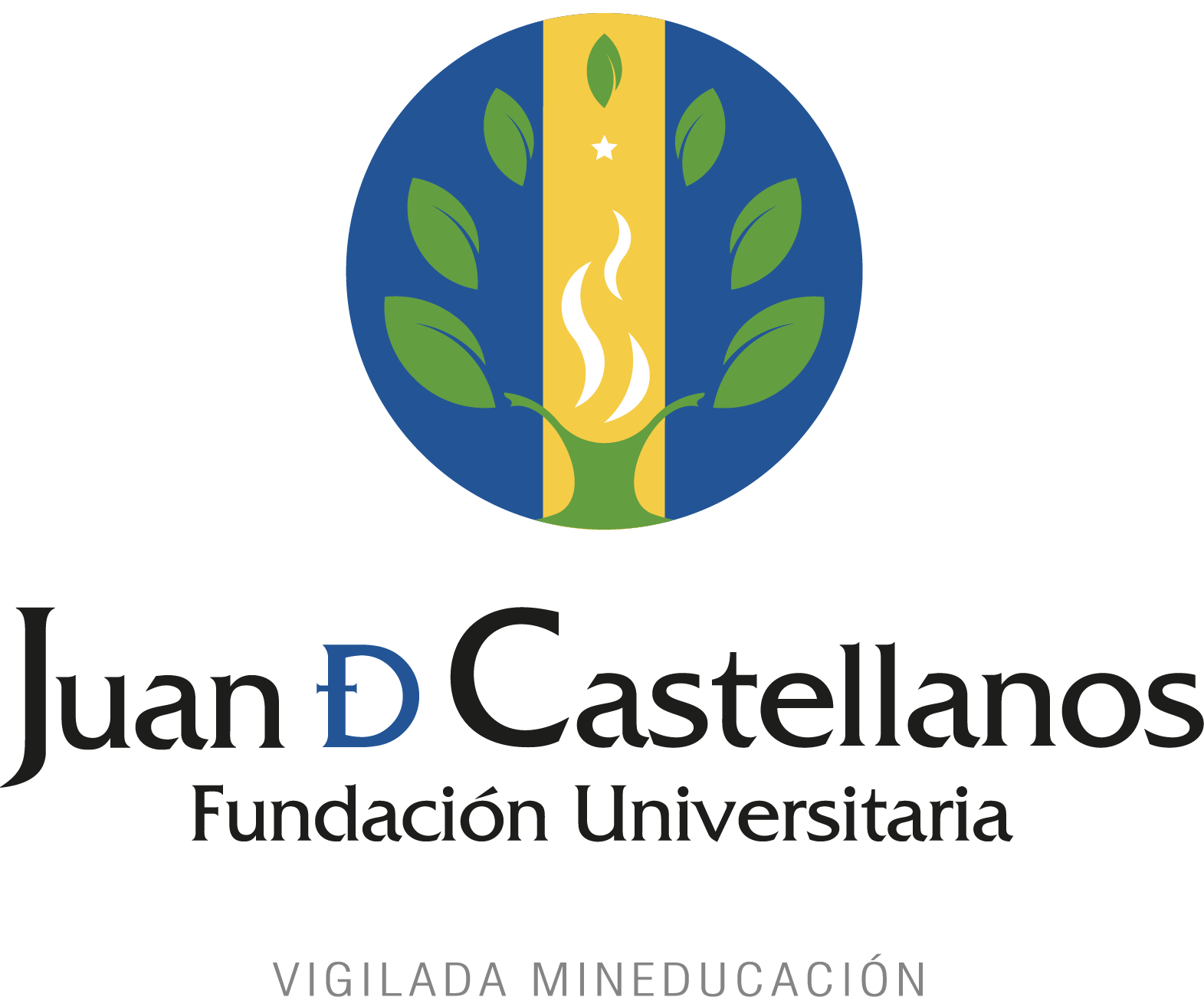 Título de la presentación
Subtítulo de la presentación
Contenido
1.
1.
Título 1
Título 4
2.
2.
Título 2
Título 5
Título 3
Título 6
3.
3.
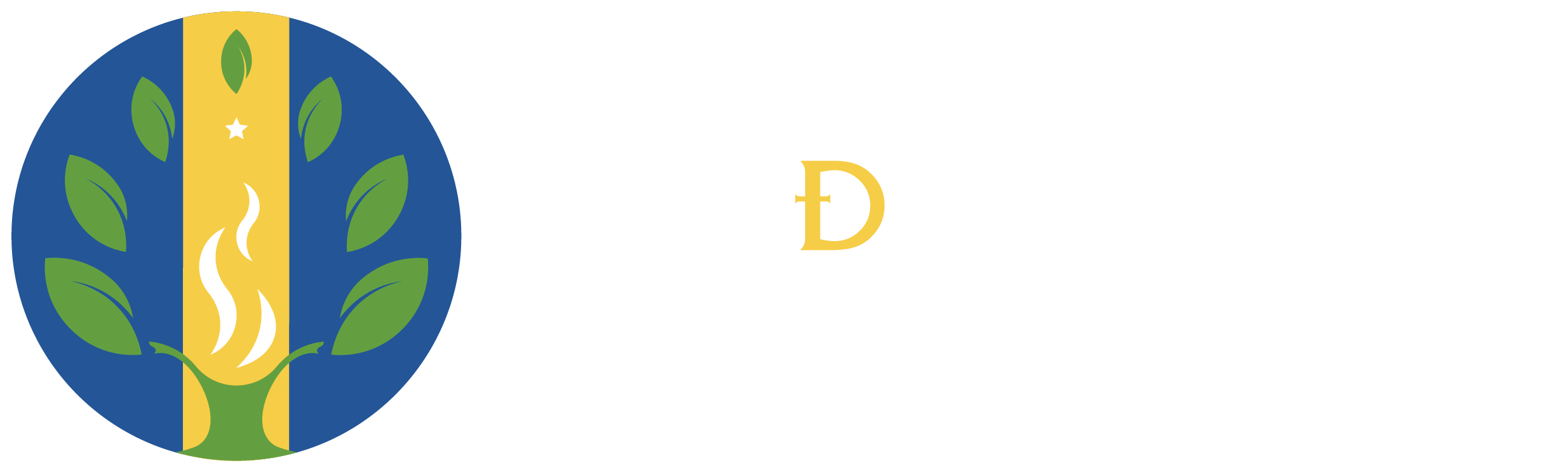 Capítulo XXX.
(Ejemplo portada para capítulos)
Título aquí
Usar la tipografía “Calibri”, se recomienda no exceder las 10 líneas de texto.
Subtítulo 1
Contenido texto
Título 1
Subtítulo 2
In mattis, mauris ac mollis feugiat, sapien mi cursus tellus, non lacinia lorem ex a ante. Lorem ipsum dolor sit amet, consectetur adipiscing elit. Suspendisse elit libero, egestas vitae bibendum a, gravida non quam.
Contenido de texto
Subtítulo 3
Contenido de texto
Subtítulo
In mattis, mauris ac mollis feugiat, sapien mi cursus tellus, non lacinia lorem ex a ante. Lorem ipsum dolor sit amet, consectetur adipiscing elit. Suspendisse elit libero, egestas vitae bibendum a, gravida non quam.
Descripción
Descripción
Descripción
$000
$000
$000
Título aquí
In mattis, mauris ac mollis feugiat, sapien mi cursus tellus, non lacinia lorem ex a ante. Lorem ipsum dolor sit amet, consectetur adipiscing elit. Suspendisse elit libero, egestas vitae bibendum a, gravida non quam.
Subtítulo
Subtítulo
Lorem ipsum dolor sit amet, consectetur adipiscing elit. Suspendisse elit libero, egestas vitae bibendum a, gravida non quam.
Lorem ipsum dolor sit amet, consectetur adipiscing elit. Suspendisse elit libero, egestas vitae bibendum a, gravida non quam.
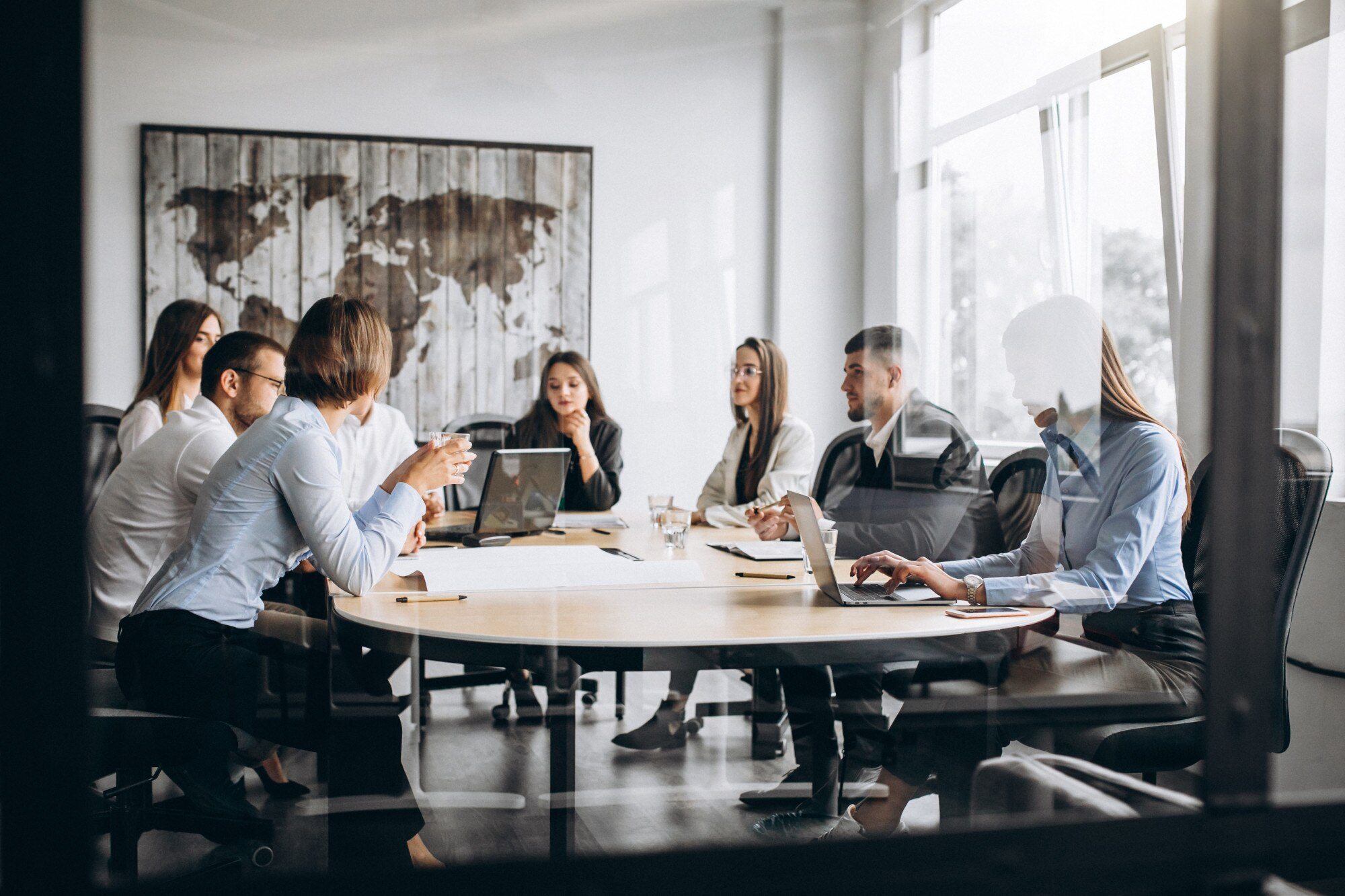 Título
Se recomienda utilizar marcos circulares para las fotografías
In mattis, mauris ac mollis feugiat, sapien mi cursus tellus, non lacinia lorem ex a ante. Lorem ipsum dolor sit amet, consectetur adipiscing elit. Suspendisse elit libero, egestas vitae bibendum a, gravida non quam.
67%
38%
Título aquí
In mattis, mauris ac mollis feugiat, sapien mi cursus tellus, non lacinia lorem ex a ante. Lorem ipsum dolor sit amet, consectetur adipiscing elit. Suspendisse elit libero, egestas vitae bibendum a, gravida non quam.
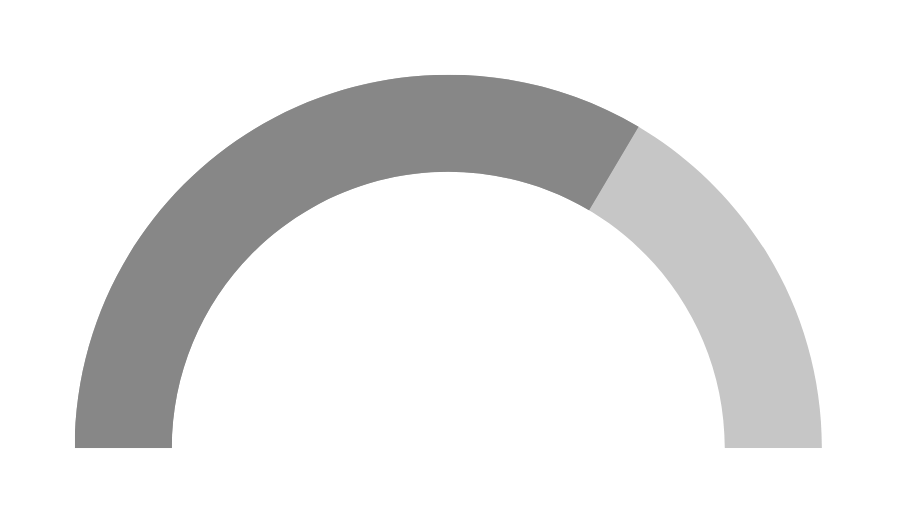 Lorem ipsum dolor sit amet, consectetur adipiscing elit. Suspendisse elit libero, egestas vitae bibendum a, gravida non quam. In mattis, mauris.
Lorem ipsum dolor sit amet, consectetur adipiscing elit. Suspendisse elit libero, egestas vitae bibendum a, gravida non quam. In mattis, mauris.
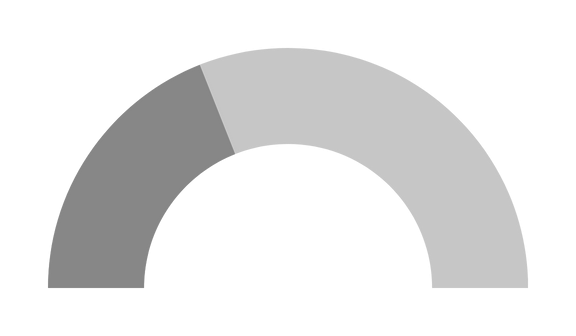 ¡Muchas gracias!
Espacio para información adicional como por ejemplo información de contácto (si es necesario).
Recursos gráficos
Se pueden usar elementos gráficos para complementar la presentación, aquí encontrarás algunos iconos(borrar diapositiva)